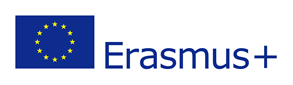 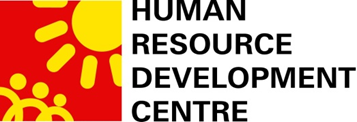 GOSCIENCE TRAINING:ENHANCING COMPREHENSION IN SCIENCE EDUCATION
COMPREHENSION AND LITERACY IN THE CONTEXT OF SCIENCE LEARNING
 

22-26 October 2018, Vidin, Bulgaria
2017-1-BG01-KA201-036209
Defining comprehension
If we investigate the Latin root of the word comprehension we will see it means “taking together”. 
What is that, which is taken together – it is about all the ideas, meanings, concepts a person is surrounded with, in order to make sense of the world a person exists in. 

In early studies comprehension was strictly related to prior knowledge:  
We know that people with high amounts of prior topic knowledge comprehend text better than those with lesser amounts (see Anderson & Pearson, 1984). 
We also know that people who know more word meanings comprehend text better than those who know fewer (see Graves, 1986, for review). 
Definitions are also related to the means and type of information a person perceives like: 
“Comprehension is the process of simultaneously extracting and constructing meaning through interaction and involvement with written language” (about reading comprehension, Rand Corporation, Reading Study Group, 2002). 
“Comprehension is the act or fact of grasping the meaning, nature, or importance of particular object or information”. (about understanding by a research subject of information disclosed orally or in writing).
Also it is about how successful we are in interacting with others: 
“Comprehension is the ability to find, evaluate, compare, manage the received information and pass it to others” (Weber and Johnson, 2000).
Defining comprehension
Comprehension and memory: 
It is important to point out that the process of comprehension is not a sole process. It is related to all the neuropsychological processes active in a human’s brain for the recognition, processing and use of the information we receive in a specific context we are put in.  
Actually comprehension is closely related to memory. Comprehension and memory have a long history of study in psychology and are impossible to separate from one another.  
Memory may be seen as an inevitable, albeit imperfect, by-product of normal comprehension (Craik & Lockhart, 1972). 
How we comprehend something has implications for how it is remembered, and what is remembered is in large part a function of what was initially understood.
Defining comprehension: memory as a cognitive process
Memory involves of different activities:
Learning: This is the first stage of memory: knowing about the concept. 
Retention: Retention is the process of retaining in mind what is learnt or experienced in the past. The learnt material must be retained in order to make progress in our learning. Psychologists are of the opinion that the learnt material will be retained in the brain in the form of neural traces called ‘memory traces’, or ‘engrams’, or ‘neurograms’. When good learning takes place – clear engrams are formed, so that they remain for long time and can be remembered by activation of these traces whenever necessary. 
Remembering:  It is the process of bringing back the stored or retained information to the conscious level. This may be understood by activities such as recalling, recognising, relearning and reconstruction.
Recalling:  Recalling is the process of reproducing the past experiences that are not present. For example, recalling answers in the examination hall.
Recognising: It is to recognise a person seen earlier, or the original items seen earlier, from among the items of the same class or category which they are mixed-up.
Relearning: Relearning is also known as saving method. Because we measure retention in terms of saving in the number of repetition or the time required to relearn the assignment. The difference between the amount of time or trials required for original learning and the one required for relearning indicates the amount of retention. 
Reconstruction: Reconstruction is otherwise called rearrangement. Here the material to learn will be presented in a particular order and then the items will be jumbled up or shuffled thoroughly and presented to the individual to rearrange them in the original order in which it was presented.
Defining comprehension
During the comprehension process, memory comes into play as incoming perceptual inputs are connected to past knowledge or experience to construct an understanding of the incoming information.  
This constructed memory representation then can be used as a reference for interpreting future experience. 
This continuing interaction of comprehension and memory impacts many experiences, including memory for events, remembering whether something we know came from a book or real life, and constructing worldviews based on the input.
It is all about activation of background knowledge and construction of cognitive representations (Situation Models).
Activation of prior knowledge is effected of the domain-specific prior knowledge. 
Emotional evaluation of information.
	Based on the above the definition for comprehension with which we work in the GoScience project is the following: 
“Comprehension is the process of simultaneously extracting and constructing meaning through interaction with visual/oral and/or written information evaluating and processing it in such a way that allows the person to pass this information to others.”
Need of coherence of the educational content with the comprehension model of students
The ability to comprehend is probably one of the most important abilities of people. Comprehension can be worked on, developed, improved as any other ability we have. 

Crucial for the education process, since it is responsible for the most difficult task - to pass on particular agreements, different notions, processes and concepts not as a formal text, but in a manner that these notions and concepts find their place among other concepts already existing in the students knowledge database, relate to them and most of all be understood in a way, which will allow them to be further applied in everyday life.

Comprehension gives us access to know about the world around us. Our way to be and to behave is deeply influenced by our perception and how we comprehend the information that surrounds us.
Need of coherence of the educational content with the comprehension model of students
Science is a discipline that relies heavily on students' ability to understand new terms and concepts. 
Additionally students may have trouble:
Understanding how science information is displayed and organized (such as in figures, diagrams, graphs, and drawings); 
Deal with technical or specialized vocabulary to convey scientific ideas and concepts; 
Understanding the syntactic structures used to express complex scientific processes and concepts. 
The problem is that no matter how close teachers try to be to the conscious, cognitive and thinking models of students they usually fail for the fact that the neurological connections in their brains, their experience and knowledge, are very different from these of the kids. 
Introducing new scientific language to students can cause considerable confusion, particularly when the students may have established a different understanding of the terms from their everyday use.
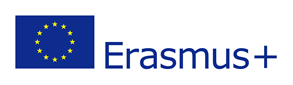 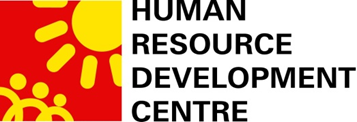 GOSCIENCE.EU

https://www.facebook.com/goscienceproject/
2017-1-BG01-KA201-036209
Thank you for your attention!



„This project has been funded with support from the European Commission.
This publication [communication] reflects the views only of the author, and the
Commission cannot be held responsible for any use which may be made of the
information contained therein.”